Exercise 3 Overview
Slope calculations by hand
Verifying using ArcGIS
Automating and applying to larger dataset using Modelbuilder
Spatial Analysis of San Marcos Elevation and Precipitation
Projecting rasters
Examining and visualizing topography
Zonal average calculations
Thiessen polygons
Surface smoothing to average precipitation
Slope and Aspect
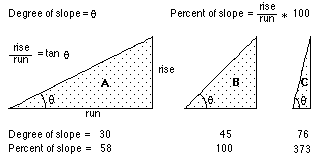 https://pro.arcgis.com/en/pro-app/tool-reference/spatial-analyst/how-slope-works.htm
a
b
c
d
e
f
g
h
i
ArcGIS “Slope” tool
y
x
c
b
f
a
e
i
d
h
g
x
y
ArcGIS Aspect – the steepest downslope direction
Use atan2 to resolve ambiguity in atan direction
https://pro.arcgis.com/en/pro-app/tool-reference/spatial-analyst/how-aspect-works.htm
Example
a
b
c
30
d
e
f
145.2o
80
74
63
69
67
56
g
h
i
60
52
48
80
80
74
74
63
63
69
69
67
67
56
56
60
60
52
52
48
48
Hydrologic Slope (Flow Direction Tool)
	- Direction of Steepest Descent
30
30
Slope:
32
64
128
16
1
8
4
2
Eight Direction Pour Point Model
ESRI Direction encoding
The D Algorithm
z0
Elevations at each vertex zi
z2
z1

If 1 does not fit within the triangle the angle is chosen along the steepest edge or diagonal resulting in a slope and direction equivalent to D8
D∞ Example
30
80
74
63
69
67
56
60
52
48
14.9o
eo
e8
e7
284.9o
From ArcGIS Pro Help:
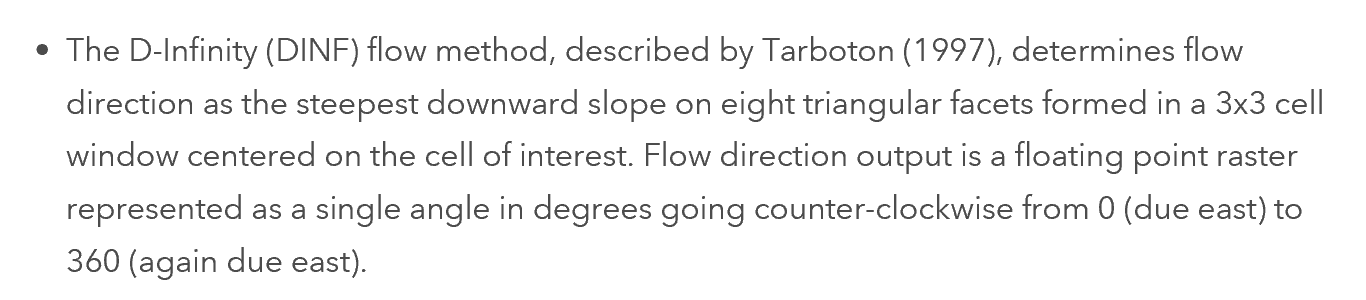 10
26.0
26.4
25.8
z0
4
3
2
z5
5
1
6
7
8
z6
Subwatershed Precipitation by Thiessen Polygons
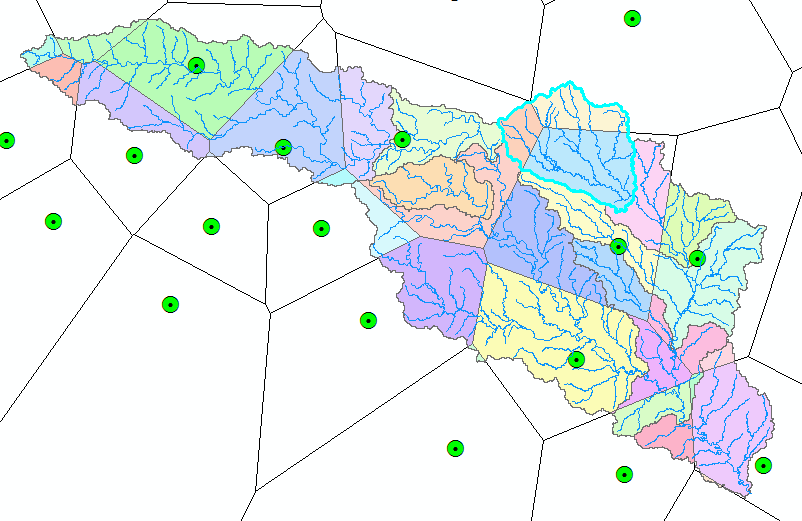 P2
Thiessen Polygons
Intersect with Subwatersheds
Evaluate A*P Product
Summarize by subwatershed
P1
A2
A1
A3
P3
Subwatershed Precipitation by Thiessen Polygons
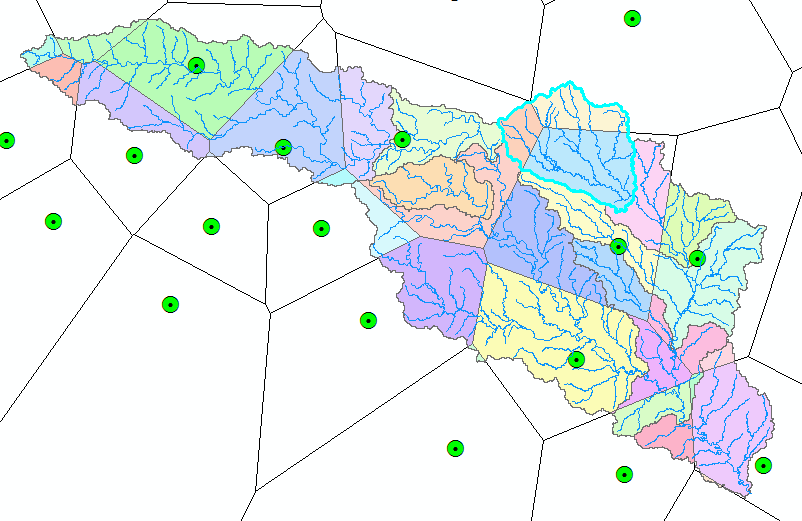 Thiessen Polygons
Intersect with Subwatersheds
Evaluate A*P Product
Summarize by subwatershed
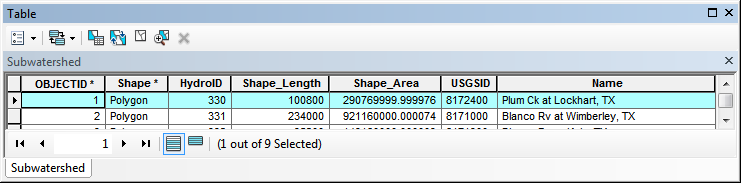 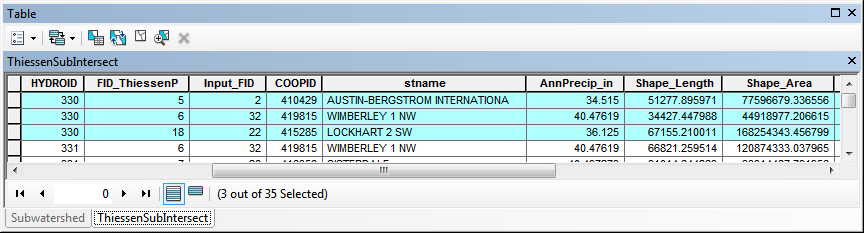 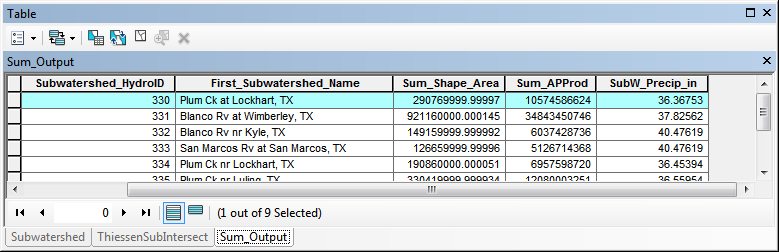